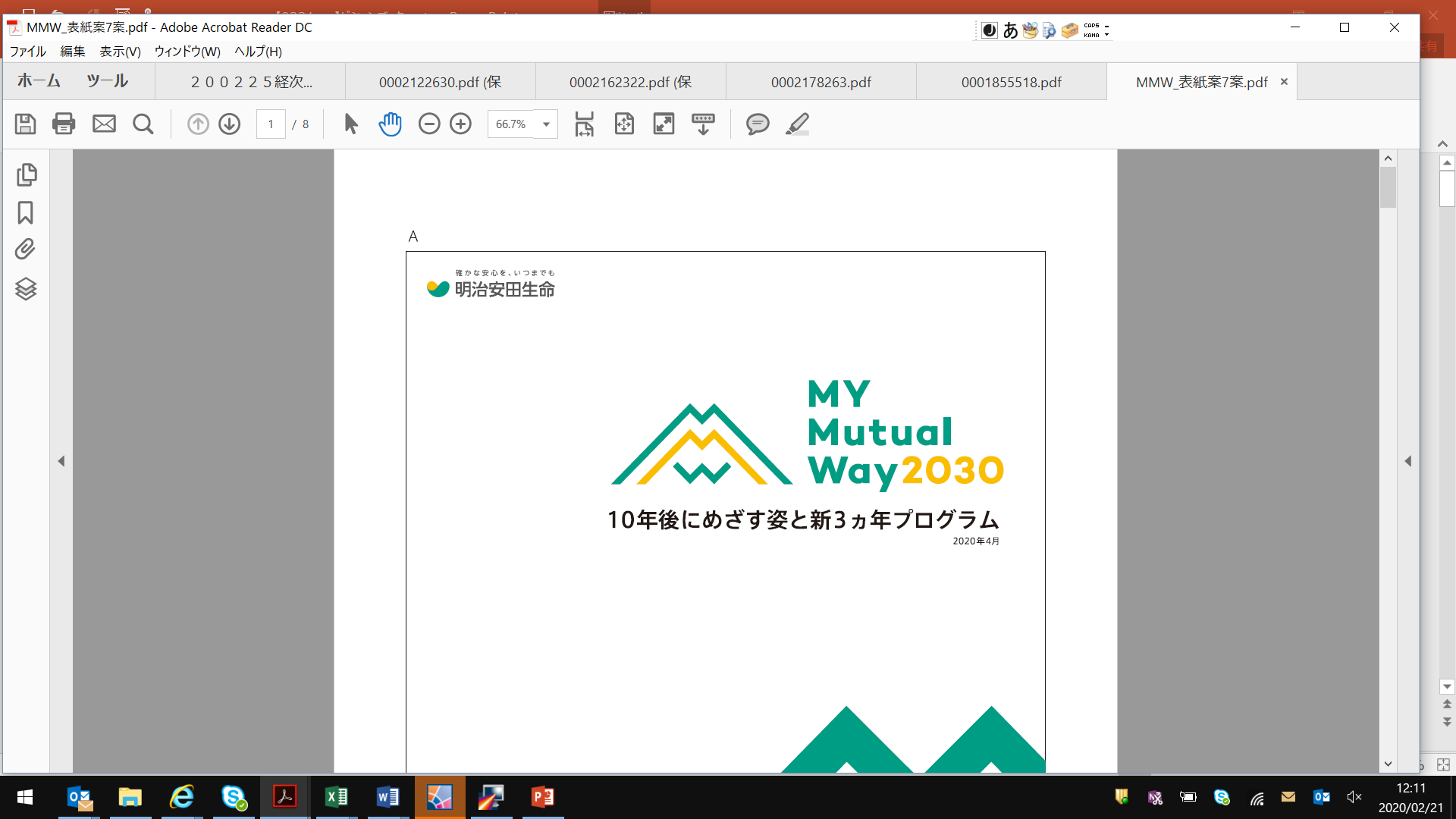 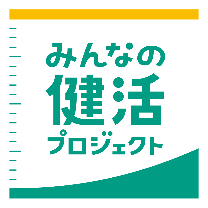 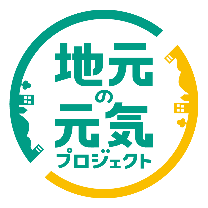 未来世代応援活動
金融・保険教育のご提案書
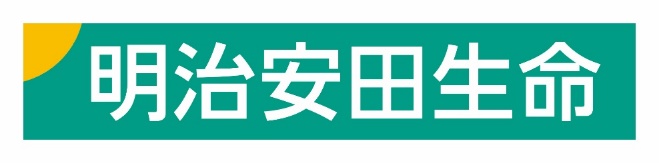 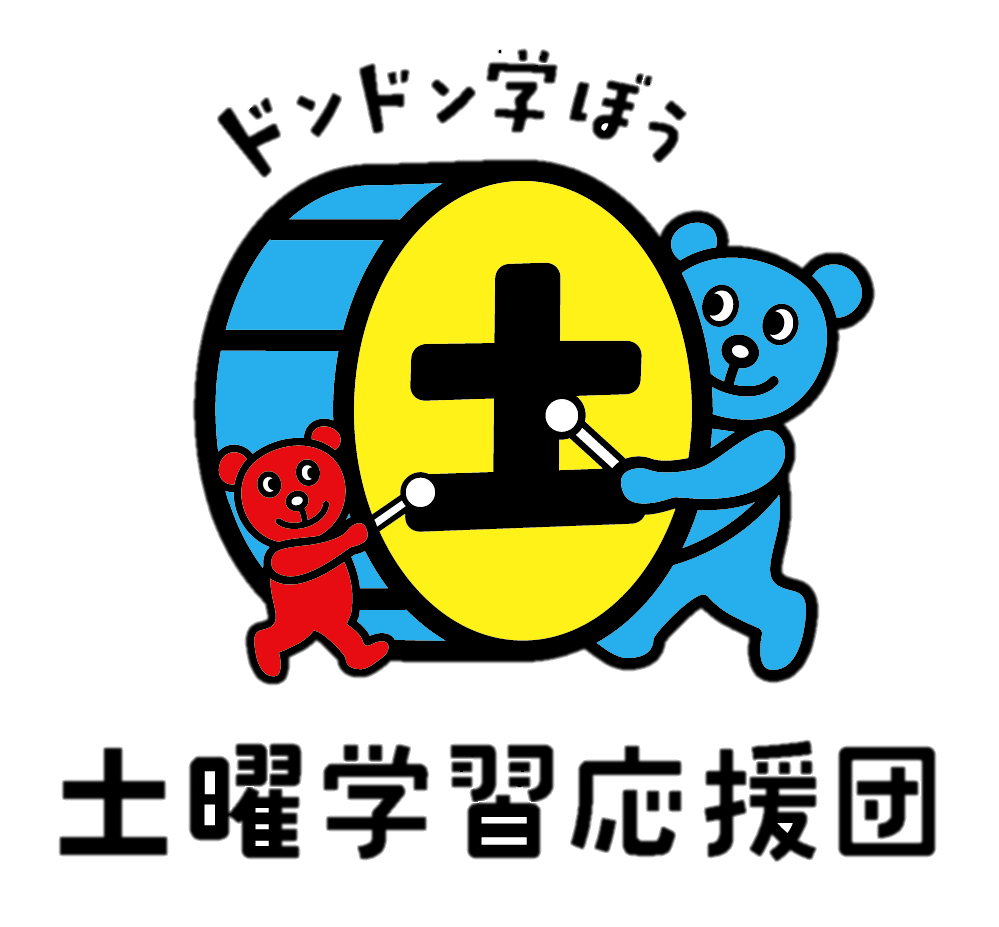 2023年度版
当社は文部科学省が推進する
「土曜学習応援団」に賛同しています
目次
１．明治安田生命について

２．明治安田生命の社会貢献活動                                  

３．子どもたちを取り巻く環境と生命保険会社にできること

４．出前授業の内容

５．当日の進行について

６．授業のお申込みについて
2
１．明治安田生命について
明治安田生命は、お客さまや地域社会の健康増進に取り組む「みんなの健活プロジェクト」と、地域貢献や地域の活性化に取り組む「地元の元気プロジェクト」を推進しています。これらのプロジェクトを通じて、「健康」と「元気」をお届けする、みなさまにとって最も身近な生命保険会社をめざしています。
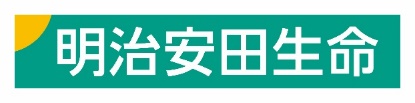 創業：1881年（明治14年）
従業員数：47,415人（うちMYリンクコーディネーター等（営業職員）36,393人）※2022年3月末現在
明治安田生命がめざす姿
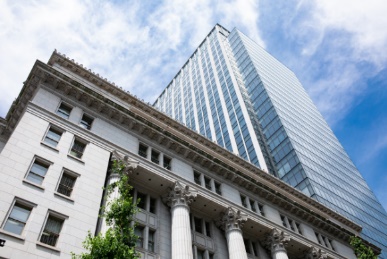 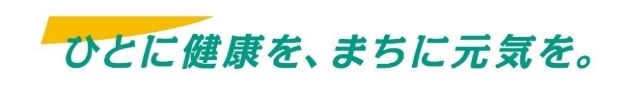 「ひとに健康を、まちに元気を。」お届けする最も身近な生命保険会社をめざし、二つのプロジェクトを通じて地域のみなさまの「健康づくり」や「地元のまちづくり」に取り組んでいます。
取り組んでいるプロジェクト
「みんなの健活プロジェクト」
「地元の元気プロジェクト」
行政サービス情報のお届けや道の駅での健康増進イベントなど、自治体等と協働した取組みなどにより、地域課題の解決や地域のみなさまが安心できる交流機会をサポートします
健康増進を支える機能的な商品・サービスや、気軽にご参加いただける健康づくりの機会の提供を通じ、お客さまや地域のみなさまの健康づくりに伴走し、健康改善をサポートします
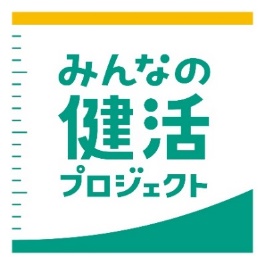 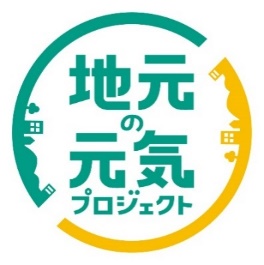 スポーツ支援を通じた健康増進・地域貢献の取組みにより、当社らしい社会的価値を創出
■ Ｊリーグとの協働
■ 日本女子プロゴルフ協会との協働
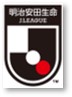 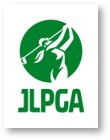 「Ｊリーグウォーキング」の開催
「小学生向けサッカー教室」の開催
Ｊリーグ公式戦のスタジアム観戦
「明治安田生命レディス」への特別協賛
「小学生向けスナッグゴルフ教室」の開催
JLPGAプロによるティーチング活動
©J.LEAGUE
3
２．明治安田生命の社会貢献活動
当社は、環境保全やこどもの健全育成など、持続可能で希望に満ちた豊かな社会づくりに貢献する社会貢献活動を
　　「未来世代応援活動」として推進しています。
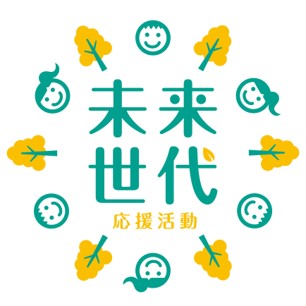 こどもの健全育成に貢献する活動
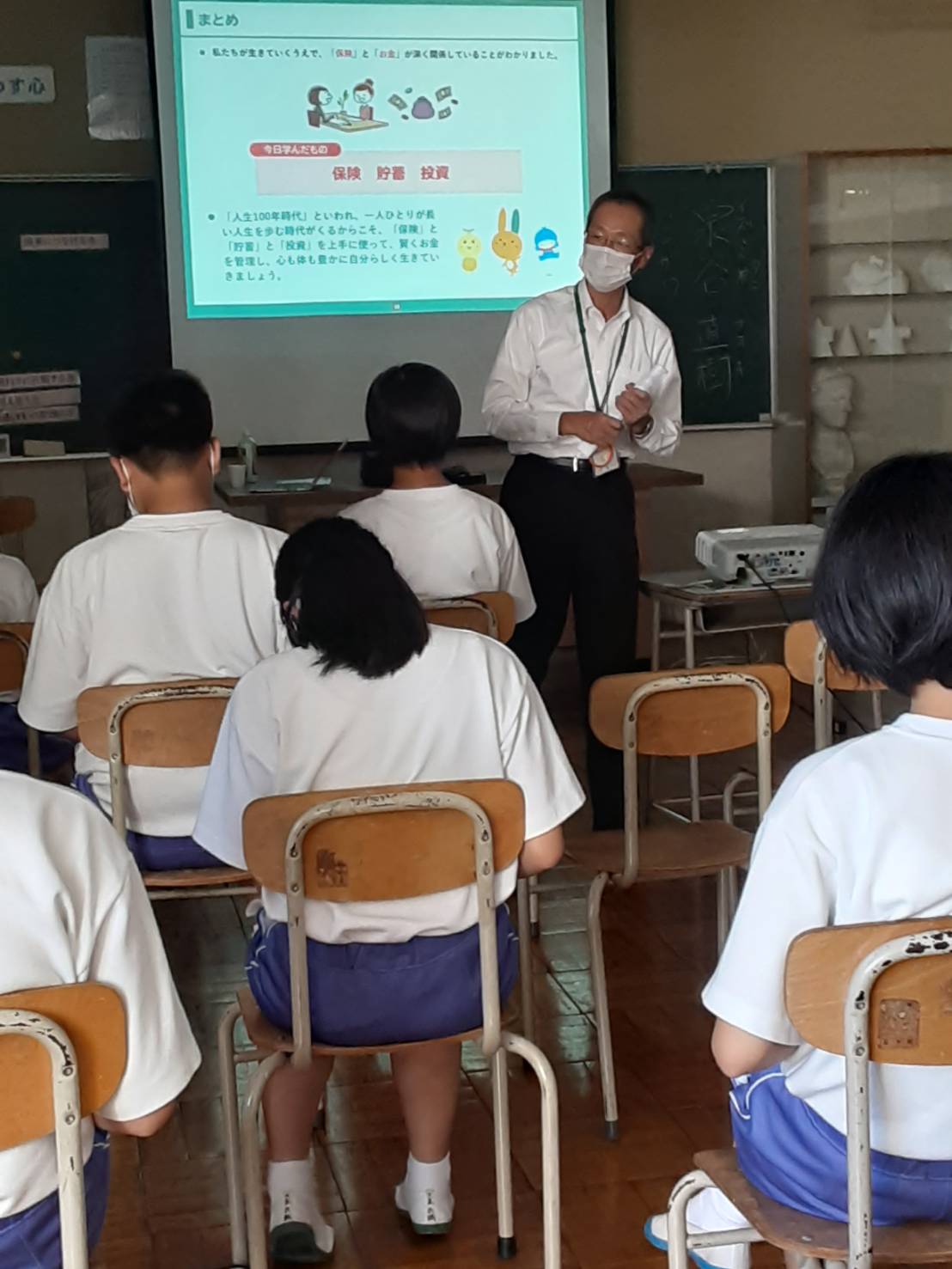 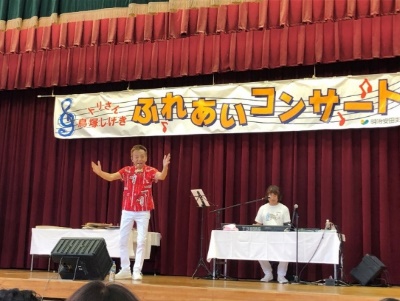 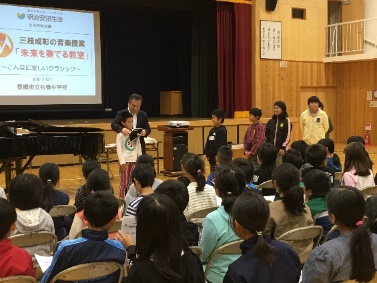 愛と平和のチャリティーコンサート
未来を奏でる教室
三枝成彰氏によるコンサートと、小・中学校での音楽教室「未来を奏でる教室」を開催しています。
ふれあいコンサート
障がいのある子どもたちに「生の音楽」を届けることを目的に、鳥塚しげき氏によるコンサートを開催しています。
金融・保険教育
地域の小学校高学年から高校生を対象に「保険」や「お金」に関する出張授業を各地で開催しています。
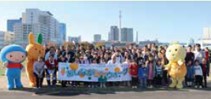 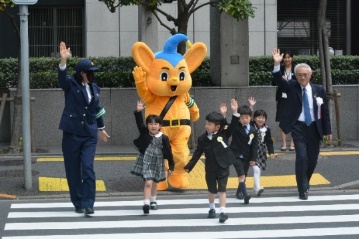 ※この事業は、みずほフィナンシャルグループ、損害保険ジャパン、第一生命と協働で実施しています
あしながチャリティー＆ウォーク
従業員が参加するウォーキングとチャリティー募金を通じ、親をなくした子どもたちに進学と心のケア支援を行なっています。
黄色いワッペンの贈呈
新入学児童を対象に交通安全キャンペーンの一環として、「黄色いワッペン」の贈呈事業を実施しています。
4
３．子どもたちを取り巻く環境と生命保険会社にできること
これからの「人生100年時代」を生きる子どもたちには、心も体も豊かに生きていくために、健康づくりに加え、自助努力で将来に備えられるよう金融リテラシーがいっそう必要とされます
社会保障を補完する役割をもつ生命保険会社として、子どもたちに自助の方法や重要性を伝えていくことが、豊かな人生と持続可能な福祉社会につながると考えます
「人生100年時代」とは
少子高齢化が加速するなか、日本の平均寿命は男性が約82歳、女性が約88歳まで延伸しました(※)。これからを生きる子どもたちは、自身が100歳まで生きることを想定して、貯金や保険を活用した自助の備えに関する知識が必要になります。
　(※)厚生労働省「令和三年簡易生命表」より
「人生100年時代」に明治安田生命が子どもたちにできること
健康づくり

100歳まで自分らしく生きるための「健康づくり」の機会を提供します。
正しいお金の使い方

100歳まで自分らしく生きるための「お金の知識」を知る機会を提供します。
小学生向けサッカー教室
金融・保険教育
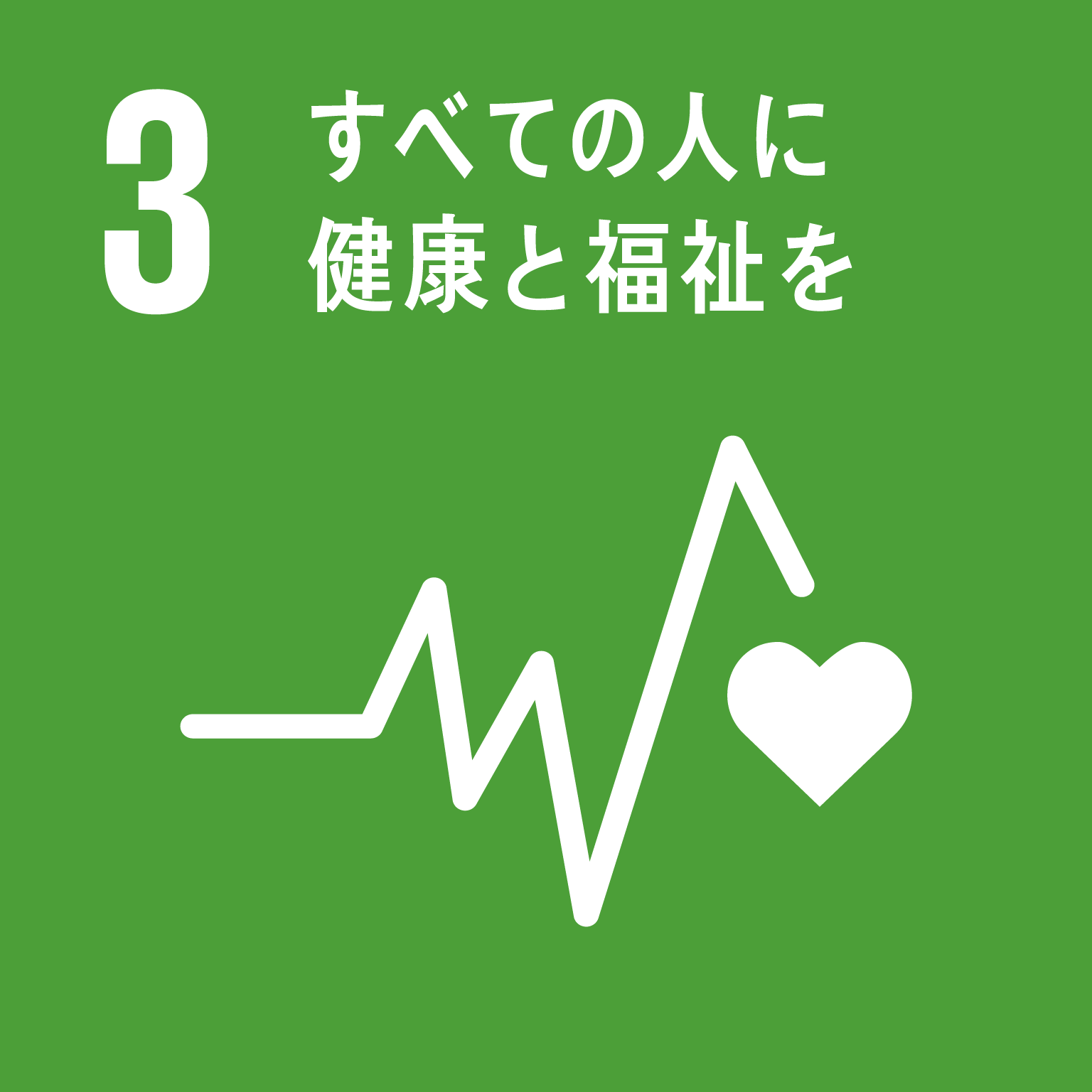 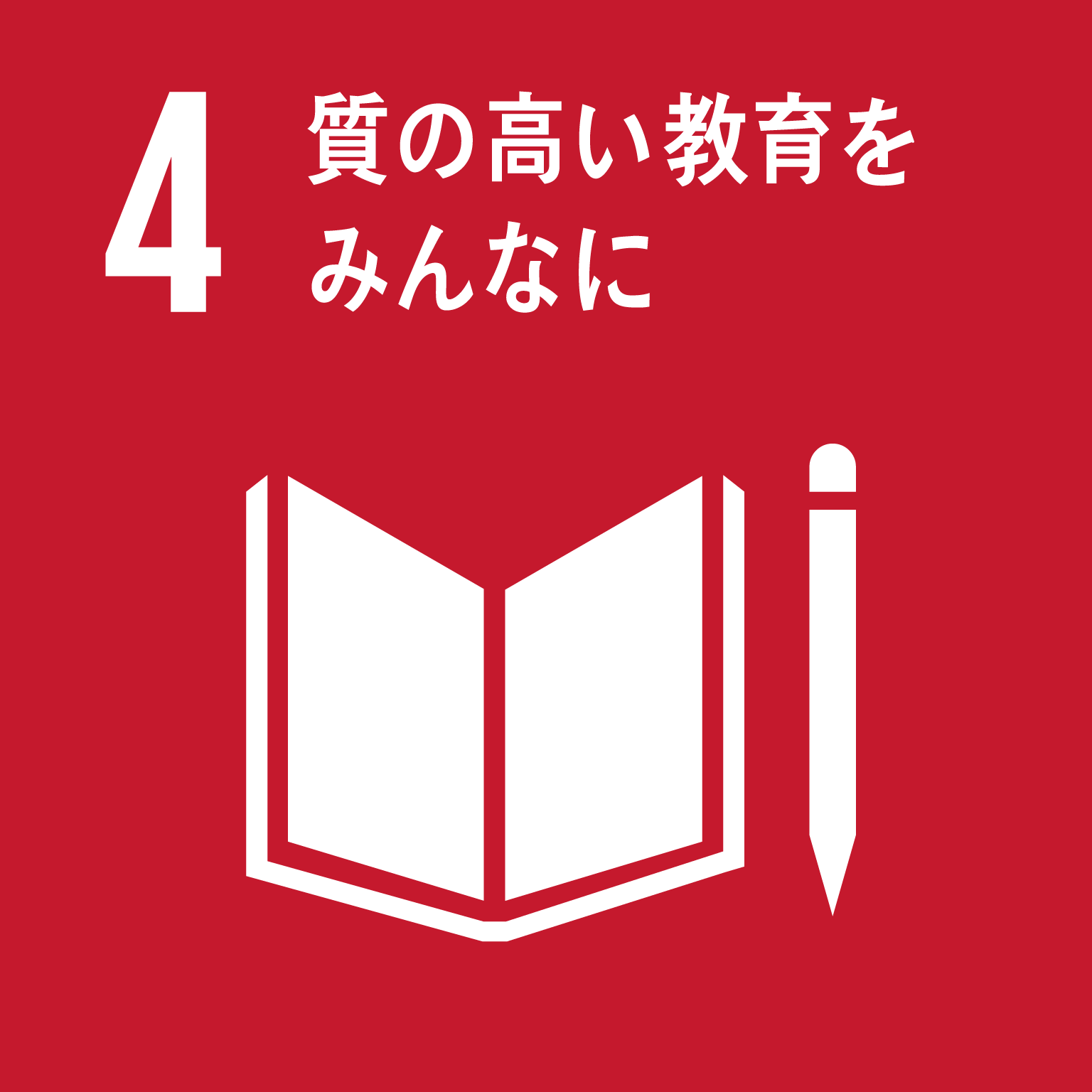 対応するSDGsの項目
子どもたちの豊かな人生と持続可能な福祉社会に向けて貢献してまいります
5
４．出前授業の内容
高校生、中学生、小学生を対象に、「人生100年時代の『自助』」をテーマに、「お金」と「保険」について、クイズなどを交えながらわかりやすく説明します。
人生100年時代の「リスク」について
　長い人生のなかで待ち受ける「リスク」を知ることで、なぜ自助の備えが必要なのか学びます。
1
「保険」の仕組みについて
　リスクに備える一つの方法として、相互扶助の制度である「保険」の仕組みを学びます。　身近に感じられるよう、クイズやシミュレーションを用いながら解説します。
2
(ご参考)教材例
「お金」の運用について
　貯蓄だけではなく、「投資」の考え方を学びます。
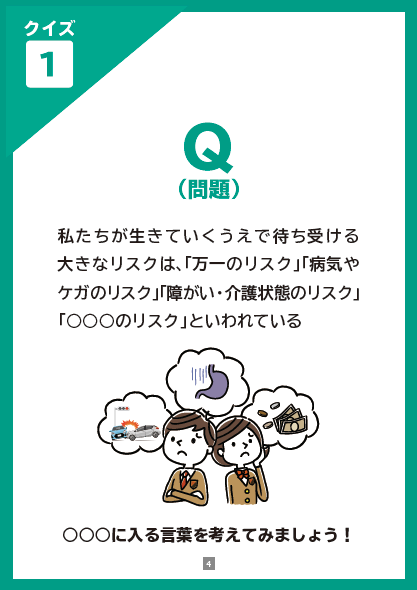 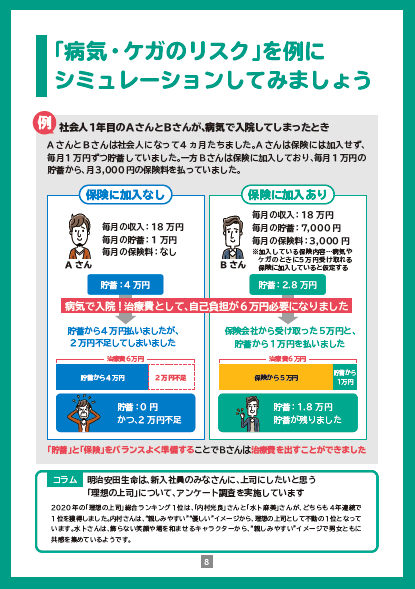 普段、あまりなじみのないテーマである
「民間の保険」や「投資」の領域をカバーします
3
当社は、文部科学省の「土曜学習応援団」に賛同し、登録しています
「土曜学習応援団」とは
文部科学省が、子供たちの豊かな学びを支えるため、多様な民間企業・団体等から提供された教育プログラムの情報を集約して、学校や教育委員会等で実施することを推進している取組みです。
＜詳細は以下文部科学省HPをご確認ください＞
・当社紹介ページはこちら　
　https://manabi-mirai.mext.go.jp/search_program/detail/003182.html
6
５．当日の進行について
当日は、明治安田生命の従業員が進行・講義します。
当日の進行例（30～45分）
これからの人生の「お金の使い方」を考える機会として、ぜひお役立てください
7
６．授業のお申込みについて
授業のお申込みは以下の宛先へ、学校名、連絡窓口、連絡先、開催希望時期をご連絡願います
弊社担当者より、連絡窓口様宛に折り返しご連絡申しあげます
連絡先（照会先）
8
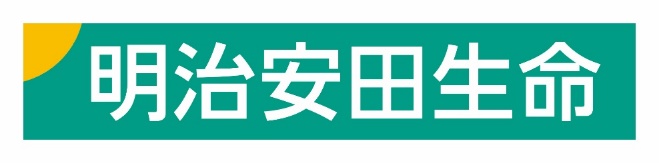 担当者欄